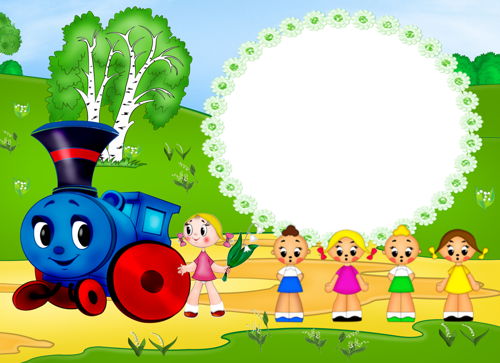 Занимательное
 путешествие
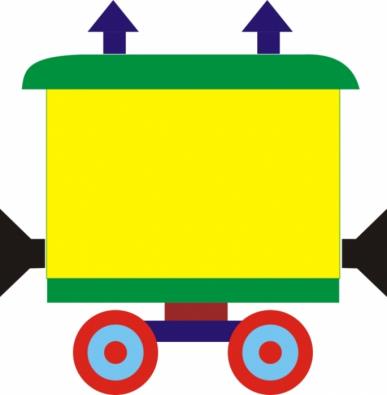 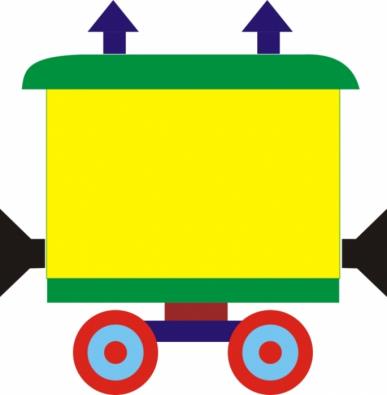 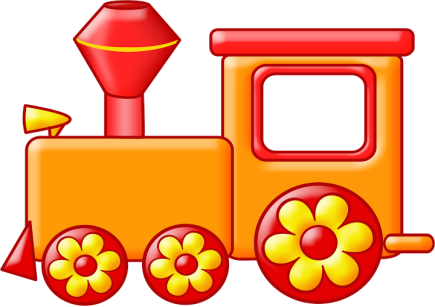 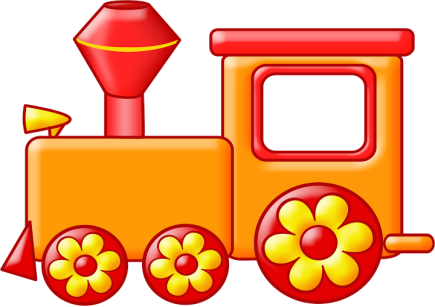 1
Решение задач
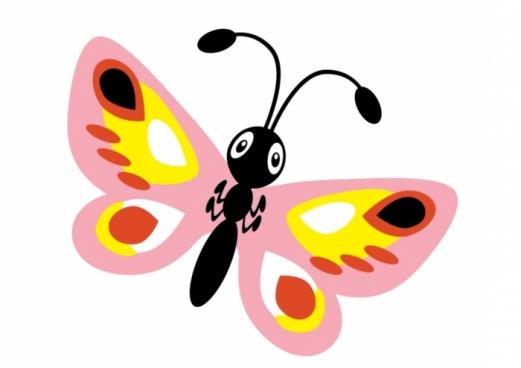 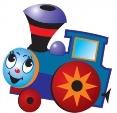 Клоун Яша жонглировал 7  мячами.
Ему дали еще 1 мяч.
Сколько мячей  стало  у Яши?
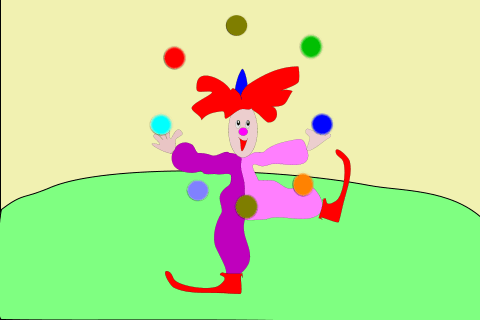 В аквариуме плавало 4 золотых  рыбки,
но пришел кот Васька  с удочкой и поймал  
одну рыбку на крючок.
 Сколько рыбок плавает в аквариуме?
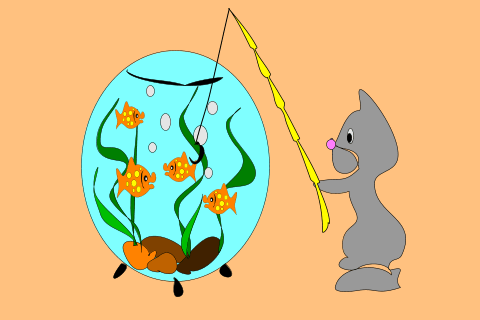 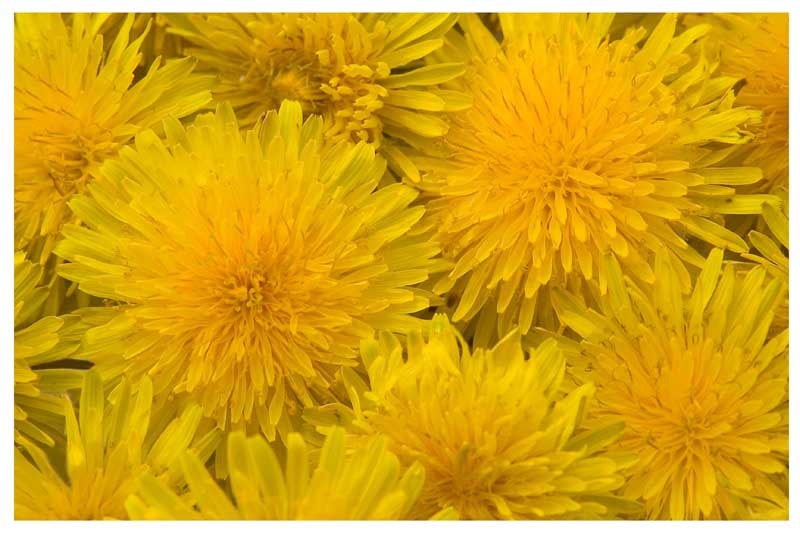 2
3
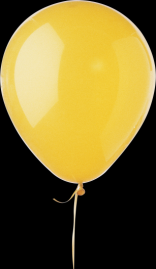 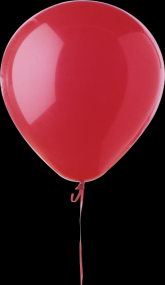 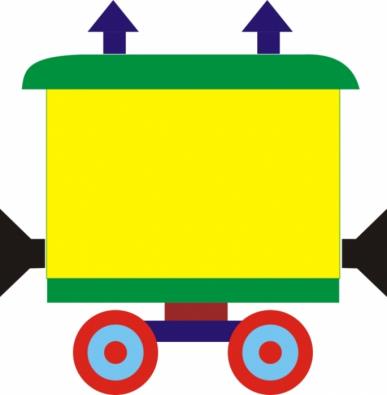 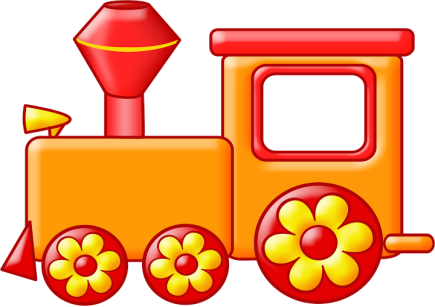 Состав Числа
2
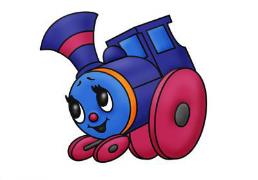 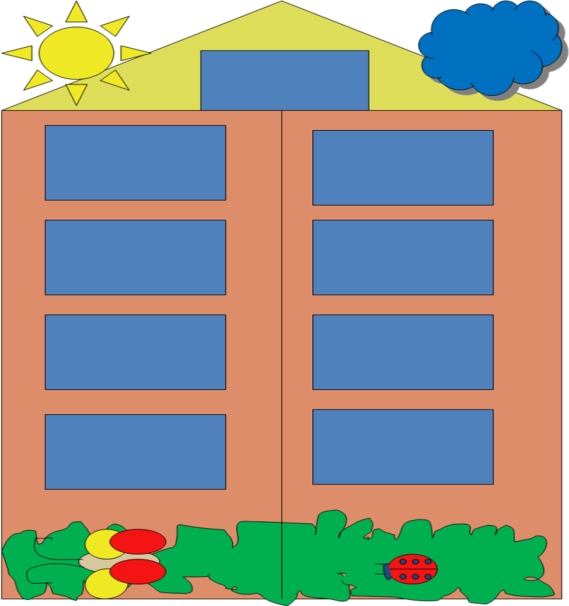 Игра «Предыдущие и последующие числа»
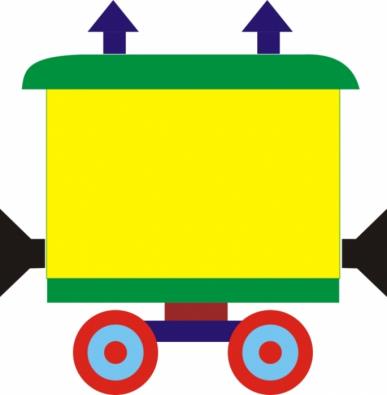 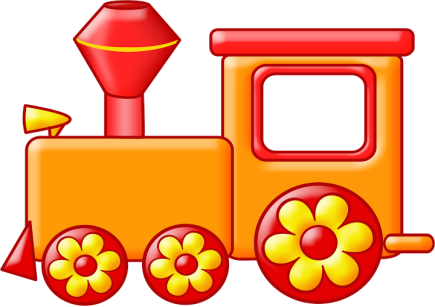 Продолжи ряд
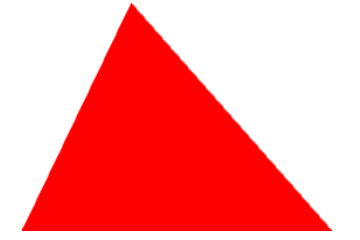 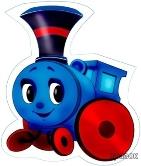 МОЛОДЦЫ!
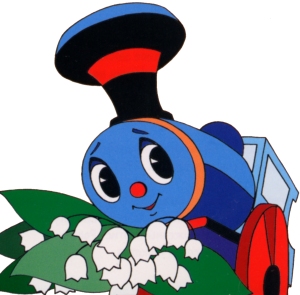